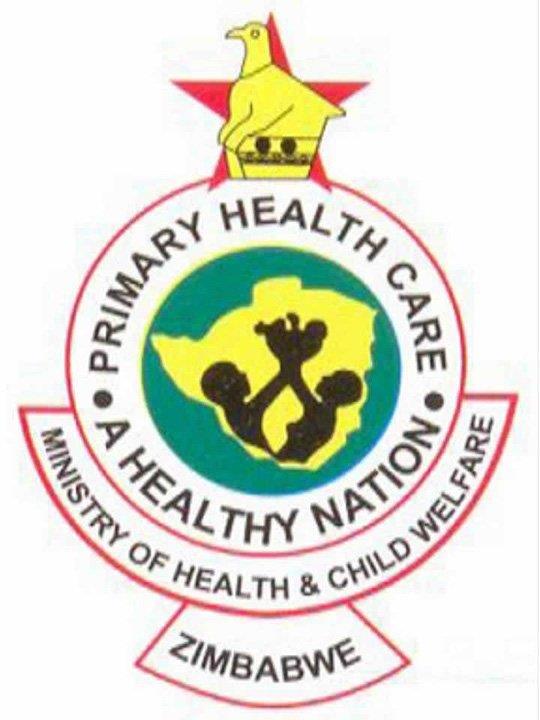 Growth, physical and cognitive function in children who are born HIV free, school age follow-up of a cluster randomized trial in rural Zimbabwe
Marian Mwapaura1, Clever Mazhanga1, Idah Mapurisa1, Tsitsi Mashedze1, Eunice Munyama1, Gloria Mapako1, Thombizodwa Mashiri1, Dzidzai Matemavi1, Maria Kuona1, Kundai Sibanda1, Manasa Mangwende1, Monica Tichagwa1, Soneni Nyoni1, Asinje Saidi1, Joice Tome1, Dzivaidzo Chidhangaro1, Eddington Mpofu1, Batsirai Mutasa1, Melissa Gladstone3, Jonathan Wells4, Jean H Humphrey5, Lisa Langhaug1, Naume Tavengwa1, Robert Ntozini1, Melanie Smuk2, Joe D Piper1,2,6, Andrew J Prendergast1,2.
1 Zvitambo Institute for Maternal and Child Health, 2Queen Mary University of London, 3University of Liverpool, 4Institute of Child Health, 5Johns Hopkins, 6London School Hygiene & Tropical Medicine
Methods
Executive Function (Plus EF)
1275 children from the SHINE trial measured using the SAHARAN toolbox:
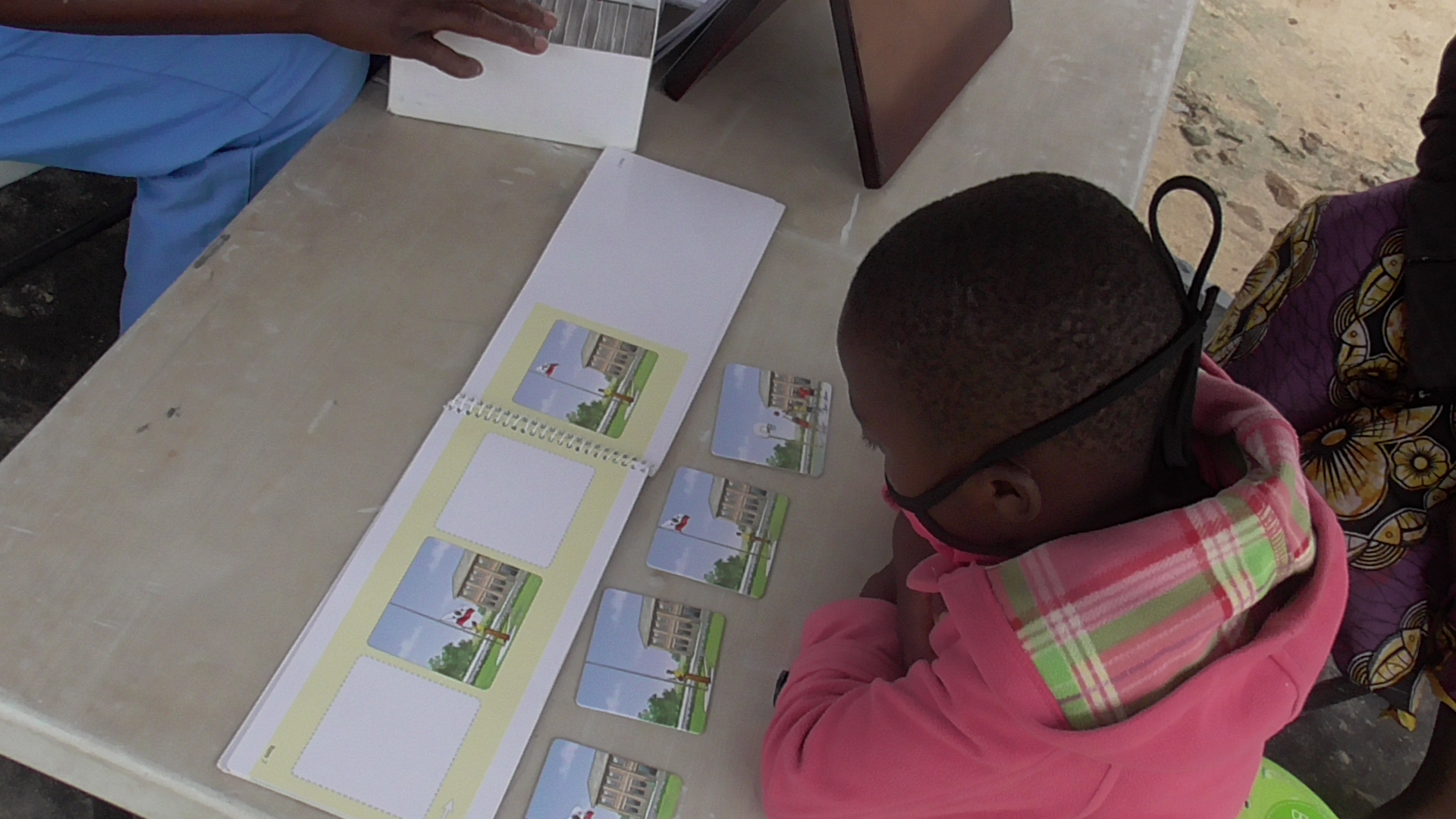 1000 born to mothers without HIV
7 living with HIV
Measuring cognition using the KABC-II
Academic
SAT
Table 1: Cognitive outcomes at 7 years for CBHF and HUU children.
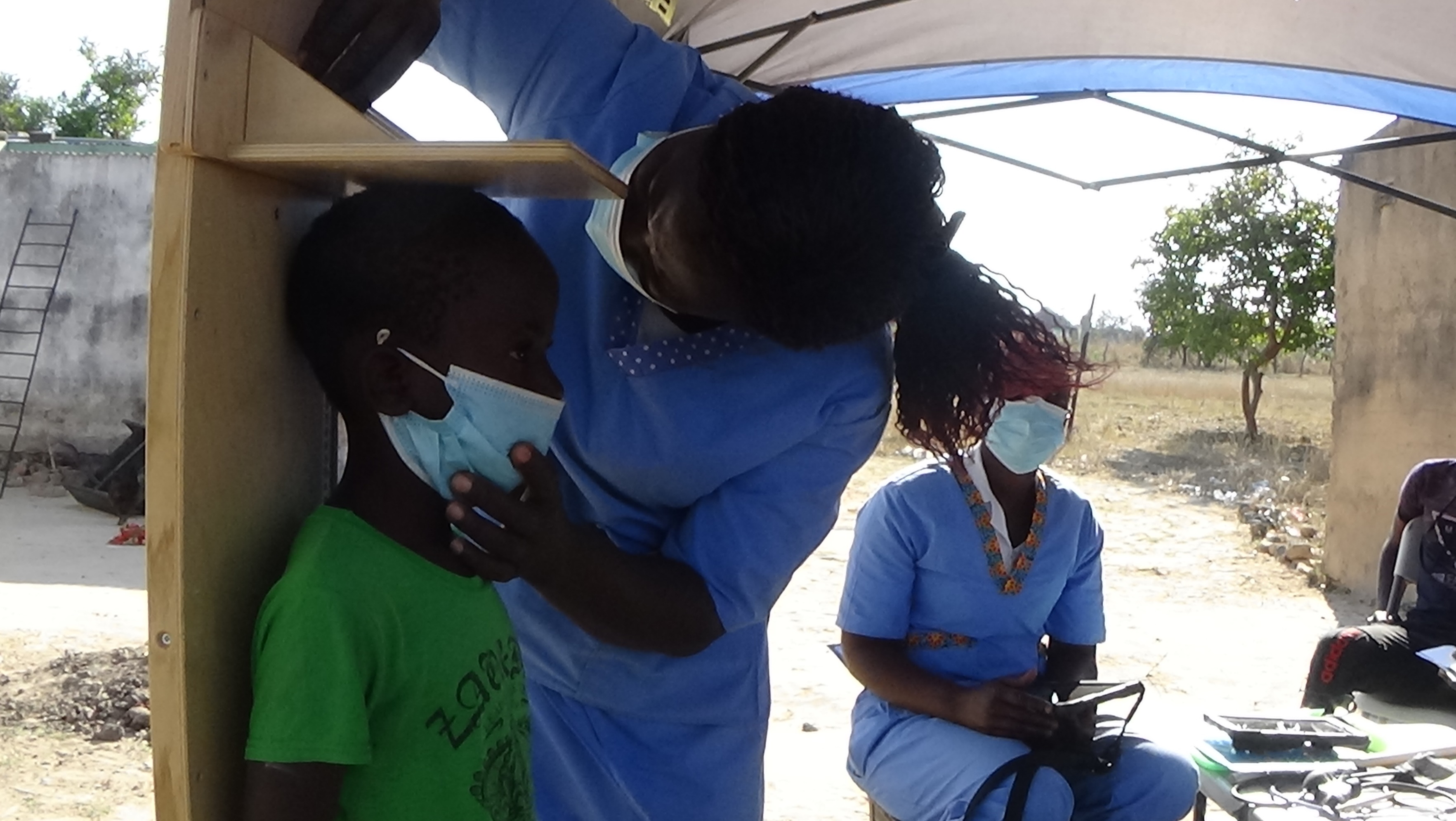 Socio-emotional  SDQ
*Model 1 adjusted for trial arm, study nurse, age, calendar age recruited, temperature, sex
* Model 2 adjusted for trial factors plus contemporary factors (socioeconomic status, caregiver depression score (EPDS), household food insecurity (HFIAS), household religion, caregiver social support, caregiver gender norms, caregiver age, caregiver education, adversity score, children’s books at home). 
*Model 3 adjusted for trial factors plus Anthro at 18mo, birth weight, depression, household diet, maternal haemoglobin, SES, born in facility, gender norms attitudes, maternal schooling,
268 born HIV-free (CBHF)
CBHF had lower scores by 0.2-0.3 SD in :
KABC-II total score (Mental processing index, MPI)
School Achievement Test 
Plus EF
CBHF also had lower Cardiovascular fitness (VO2max)
CBHF also had smaller head circumference (0.3cm).
Cognition
Kaufmann Assessment Battery  (KABC-II): total is the 
Mental processing index (MPI)
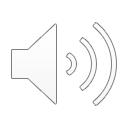 Fine motor
Participant characteristics from the SHINE trial
1000 children born to HIV-negative mothers were compared with 268 children born HIV-free (CBHF) HIV-positive mothers in rural Shurugwi
Pregnancy characteristics were broadly similar:
Mothers with HIV had lower hemoglobin and MUAC, and higher parity than mothers without HIV, 
Mothers with HIV had higher depression and food insecurity scores, and lower socioeconomic scores. 
By 18 months, CBHF had lower anthropometry, with higher rates of stunting and a lower breastfeeding duration
Growth
BIA (Lean mass index)
Skinfolds, 
Knee-heel length
Anthropometry
Physical function
Grip strength, 
broad jump
Shuttle Run test, 
Hb, BP,
Measuring height
Conclusion
CBHF had reduced cognitive function, cardiovascular fitness & head circumference, including for adjusted models.
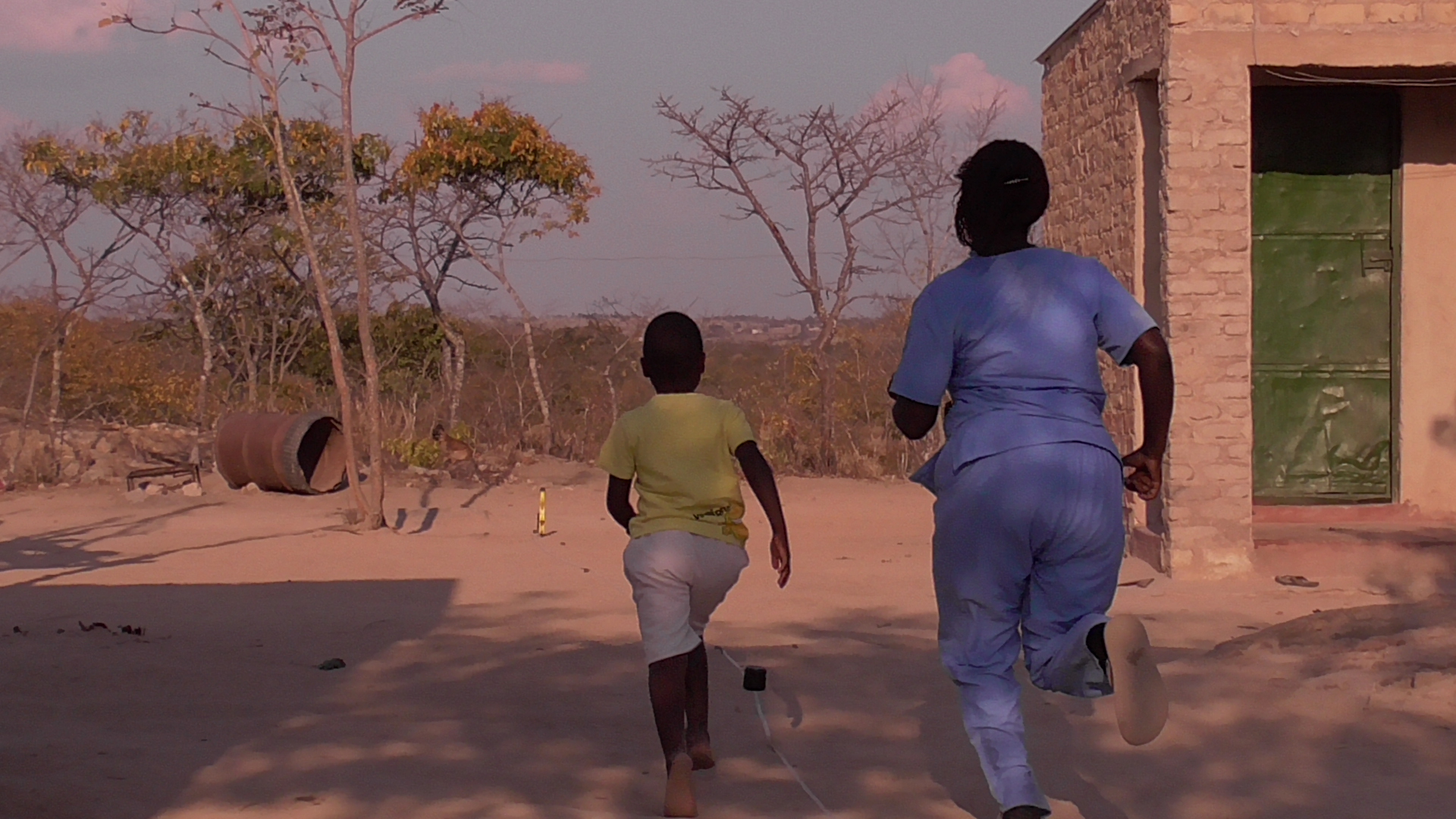 The Medical Research Council of Zimbabwe approved the study protocol (MRCZ/A/1675). The SHINE follow-up study was registered with the Pan-African Clinical Trials Registry (PACTR202201828512110).
The Shuttle run test  to measure cardiovascular fitness
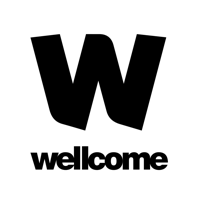 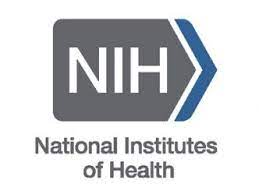 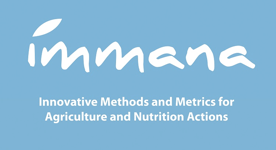 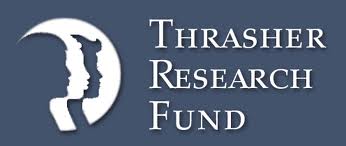 Contact 
m.mwapaura@zvitambo.com
j.piper@zvitambo.com
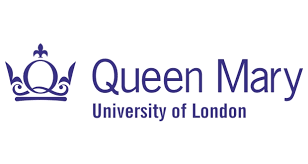 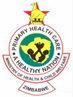 References
Independent and combined effects of improved water, sanitation, and hygiene, and improved complementary feeding, on child stunting and anaemia in rural Zimbabwe, Humphrey J et al. 2019, Lancet Global Health, Vol 7, e132-e147
Characterising school-age health and function in rural Zimbabwe using the SAHARAN toolbox , Piper, Mazhanga C et al. PLoS One 2023, Vol 18, (5), p e0285570,  
The Sanitation Hygiene Infant Nutrition Efficacy (SHINE) Trial: Protocol for School-Age Follow-up  Piper J. D, Mazhanga C. Wellcome Open Access 2023, 8:306, 
Adaptation of the Kaufman Assessment Battery for Children—2nd edition (KABC-II) to assess school-age neurodevelopment in rural Zimbabwe Piper J. D, Mazhanga C,. Wellcome Open Research, 2022, Vol 7 (274), DOI.
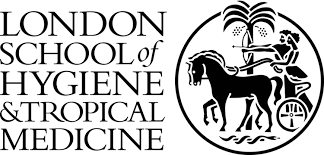 Acknowledgments
We thank the Ministry of Health and Child Care (MoHCC) and the District Health Executive for their support. 
We also thank the participants and their families in the Sanitation Hygiene Infant Nutrition Efficacy (SHINE Trial)
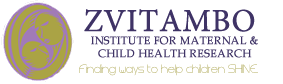